God’s Big Story
Words: Gil Thomas
Music: Gil Thomas and Seth Mitchell
© 2012 Sow and Harvest International
Come along and we’ll sing a song about God’s Big Story
Come join us me as we talk and as we walk across God’s bridge of history.
It starts at the very beginning
And continues until there’s no end.
We will learn all eight of the important truths which God included in His Big Story!
Before time and space began
The Eternal, the Almighty One made His plan.
Then He made the Universe,
And all living things on planet earth.
The first woman and the first man
Were placed by God in a beautiful land.

God often came to meet them there 
And walk in the garden with this pair.
Come along and we’ll sing a song about God’s Big Story
Come join us me as we talk and as we walk across God’s bridge of history.
It starts at the very beginning
And continues until there’s no end.
We will learn all eight of the important truths which God included in His Big Story!
God told humans what they should do, and He said they shouldn’t eat a certain food.
But Eve was tricked, she took a bite, Adam also ate although he knew it wasn’t right.
God said sin would lead to death, and not just stopping of heart and breath.
For from that time on, all men on earth would be oh so far from God from birth.
Come along and we’ll sing a song about God’s Big Story
Come join us me as we talk and as we walk across God’s bridge of history.
It starts at the very beginning
And continues until there’s no end.
We will learn all eight of the important truths which God included in His Big Story!
Then God promised to send a man to do what no other human being can:
To walk with God, to have no sin, and to crush— the serpent who had brought sin in.
This Jesus hung on a cross of wood, even though He was totally good.
He suffered and died to take my place and rose from the dead to offer grace!
Come along and we’ll sing a song about God’s Big Story
Come join us me as we talk and as we walk across God’s bridge of history.
It starts at the very beginning
And continues until there’s no end.
We will learn all eight of the important truths which God included in His Big Story!
God’s Word says that if we believe; simply trusting in what Jesus did and Him receive,
Add nothing from the things we’ve done—
Then we’ll have the gift of life God offers from His Son.
Life that never will have an end, we’ll live in peace with God and men,
When we leave this world then we will be with Jesus eternally!
Come along and we’ll sing a song about God’s Big Story
Come join us me as we talk and as we walk across God’s bridge of history.
It starts at the very beginning
And continues until there’s no end.
We will learn all eight of the important truths which God included in His Big Story!
Words: Gil Thomas
Music: Gil Thomas and Seth Mitchell
© 2012 Sow and Harvest International
Go and Tell the Story!
Words: Gil Thomas; Jim Ruff
Music: Gil Thomas and Seth Mitchell
© 2012 Sow and Harvest International
Go and tell the story,
Go and tell the story,
Go and tell the story of His love.
Go and tell the story,
Go and tell the story,
Go and tell the story of His love.
All-knowing, powerful, holy God,
Eternal and wise, self-sufficient and kind.
Before all the mountains were born on the earth,
He existed, Beginning and End.
God then created everything.
The sun, moon, and starts while the angels all sing.
All fish, birds and animals and finally Man
Are created by God’s mighty hand.
Go and tell the story,
Go and tell the story,
Go and tell the story of His love.
Go and tell the story,
Go and tell the story,
Go and tell the story of His love.
Man chose to disobey holy God,
Creating a barrier between him and God.
The payment for sin is death for all of mankind,
We’re left hopelessly lost and blind.
Go and tell the story,
Go and tell the story,
Go and tell the story of His love.
Go and tell the story,
Go and tell the story,
Go and tell the story of His love.
Hope lost! Such cost!
What can be done?
Hope found! 
Grace abounds, God will send someone!
Go and tell the story,
Go and tell the story,
Go and tell the story of His love.
Go and tell the story,
Go and tell the story,
Go and tell the story of His love.
Jesus, as holy God and perfect man
Came down to the earth to complete God’s plan.
He died on the cross and then He rose from the dead, paying for our sin just as prophets said.
Now if by faith we trust in Jesus’ Name— He’ll cancel our debt, 
Take away all our shame.
He’ll give us abundant life, His blessings outpour.
We’ll live in paradise for evermore!
Go and tell the story,
Go and tell the story,
Go and tell the story of His love.
Go and tell the story,
Go and tell the story,
Go and tell the story of His love.
Hope lost! Such cost!
What can be done?
Hope found! 
Grace abounds, through God’s Son!
Go and tell the story,
Go and tell the story,
Go and tell the story of His love.
Go and tell the story,
Go and tell the story,
Go and tell the story of His love...
…of His love
…of His love
…of His love!
Words: Gil Thomas
Music: Gil Thomas and Seth Mitchell
© 2012 Sow and Harvest International
That Slithery Snake
Words: Gil Thomas
Music: Gil Thomas and Seth Mitchell
© 2012 Sow and Harvest International
God made angels beautiful, intelligent and bright!
But one wanted to be brightest, Brighter than the Light!
He rebelled, went his own way;
Lucifer was his name.
He was judged by God who threw him out;
Out of Heaven in shame.
Satan tempted Eve to eat the fruit God said to shun.
He said it would make her wise and make her like ‘the One.’
It looked good to eat and give her all the wisdom she would need.
So she ate and gave it to her husband; 
Adam also did the deed.
Once they ate the fruit their eyes were opened and they saw
They were naked and that they had disobeyed their God!
Spiritually they died that day;
Guilty, fearful, full of shame.
And one day they physically would die— Eternally if no one came.
But the story does not end there; 
God announced His plan
That would conquer Satan and would free the captive man.
War would come between the Seed Of woman and the Serpent’s seed;
Hers would suffer at the Serpent’s hand,
But He’d crush the Serpent’s head!
Words: Gil Thomas
Music: Gil Thomas and Seth Mitchell
© 2012 Sow and Harvest International
What They Needed
Words: Gil Thomas
Music: Gil Thomas and Seth Mitchell
© 2012 Sow and Harvest International
Adam and Eve had disobeyed and
Tried to cover their shame.
Their sewing of fig leaves was not sufficient,
Their hiding was not just a game.
But God had a plan to rescue them; 
To cover them well and to show
His plan for all time that would deal with sin—
The blood of innocence must flow.
Coverings— that’s what they needed.
Coverings— to hide their guilt.
Coverings— what God provided.
So the blood of lambs was spilt.
Adam and Eve still living in the  
Garden paradise
Could eat from the Tree of Life forever,  
But constantly live in their sin.
So Justice and Grace work hand in hand: the judgment is that they must leave.
The grace is that sin will not reign forever.
The couple’s glad— but still they grieve.
Banishment— that’s what they needed.
Banishment—Judgment and Grace.
Banishment— what God provided.
So God sent them from that place.
Years passed and Man continued to sin, things got worse and worse.
The thoughts and intents of their hearts were evil,
A worldwide flood was their curse.
But Noah found favor in God’s eyes; 
Who made him righteous and new
So God said to Noah, “Go build an ark,
I’m going to start over with you.”
Deliverance— that’s what they needed.
Deliverance—to save their lives.
Deliverance— what God provided.
For Noah, his sons, and all their wives.
Words: Gil Thomas
Music: Gil Thomas and Seth Mitchell
© 2012 Sow and Harvest International
God Told Abraham
Words: Kelly Craig; Gil Thomas; Susan Cook
Music: Kelly Craig; Gil Thomas and Seth Mitchell
© 2012 Sow and Harvest International
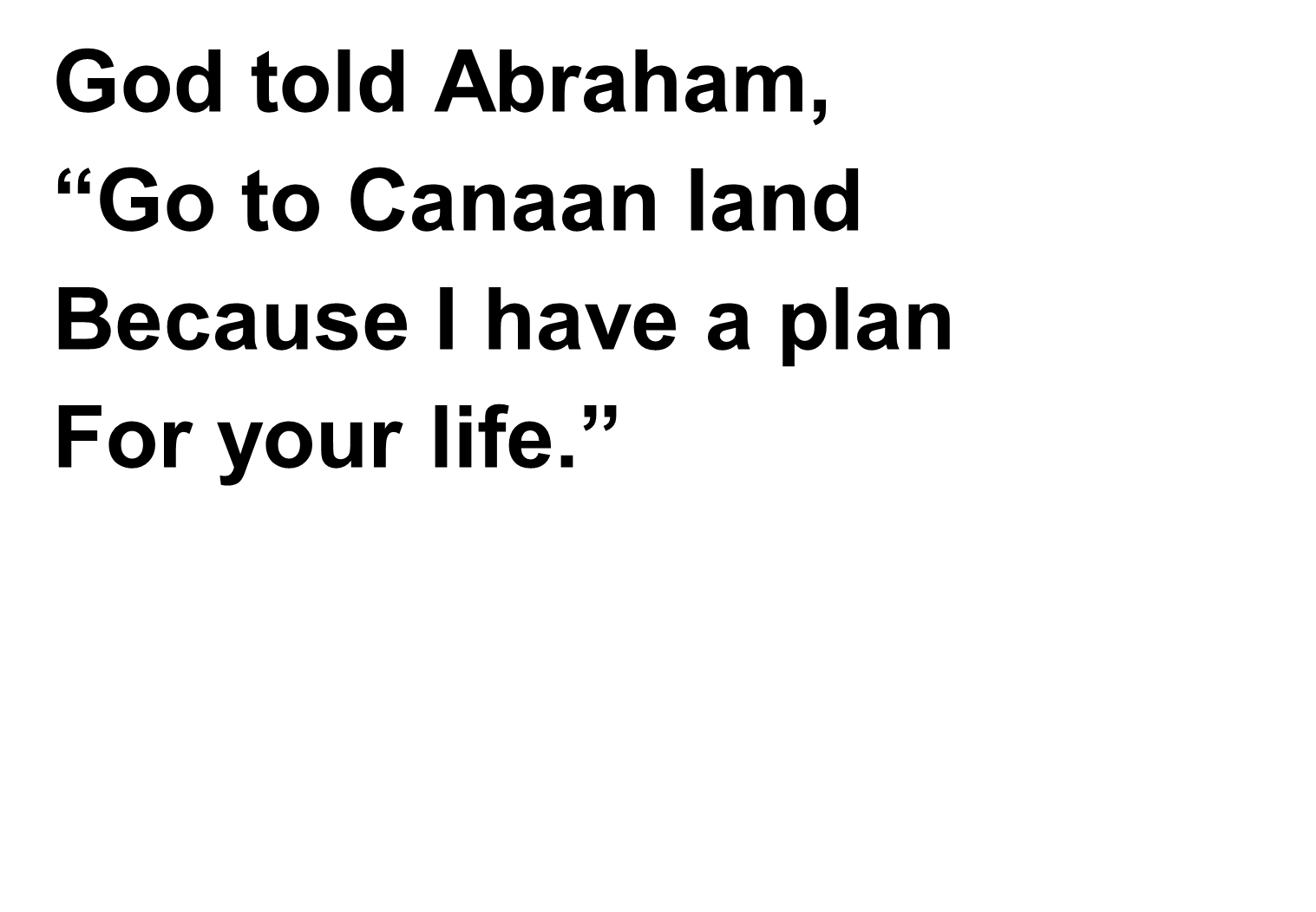 “I will bless you there,
And for you I’ll care, I’ll give you children there
Through you wife.”
“Through you I’ll bless the nations of the earth, 
And there I will make your name great!”
“So obey Me, Abraham,
Go to the promised land
And I will make you great.”
The promised child, he came,
Isaac was his name,
Sarah and Abraham 
Laughed for joy!
A child in their old age,
Hearts were filled with praise!
Nations would be blessed
Through this boy.
But God wasn’t finished testing his faith.
And Abraham chose to obey.
So God blessed Abraham
And gave him a ram
They wor—shipped—
 God— that— day!
Words: Kelly Craig; Gil Thomas; Susan Cook
Music: Kelly Craig; Gil Thomas and Seth Mitchell
© 2012 Sow and Harvest International
Faith
Words: Gil Thomas
Music: Gil Thomas and Seth Mitchell
© 2012 Sow and Harvest International
God came to Moses 
              in a burning bush
He needed to 
		respond with a hush:
Faith to go 
		right where You lead me,
Faith to go 
		to Egypt’s land.
Faith to go 
		confront the Pharaoh.
Faith to go fulfill Your plan.
The final plague 
			would soon— be here,
their firstborn would be saved 
			if they— would say:
Faith to do 
                  just what You tell me, Kill the lamb 
                  paint ‘round the door.
Faith to do 
                  all You’ve instructed,
Faith to do forever more.”
Now they were leaving
                   Egypt behind,
With the Red Sea before 
                  their task was defined:
Faith to follow 
                        where You lead me,
Through the Sea
                        or through the sand.
Faith to follow
                        cloud or fire,
Faith to follow at Your command.
God gave them laws;
               foundational rules 
		  that show God is holy 
And so they must choose:
Faith to obey
                 the Law You’ve given
And to know
                 just who You are;
Faith to obey;
        	   be a good neighbor;
With faith to obey I can go far.
God still desired 
                        to live with His own.
He provided a way
                        their sins to atone:
Faith to sacrifice
			the lamb and
Know my sins
		       were in the way
To believe
                     the lamb dies for me,
Faith to sacrifice Your way.
The people murmured—.
                 God sent the serpents—

Then sent salvation	
                    when they repented,
Faith to look upon the serpent,
To believe Your word is true.
Faith to look and to be healed now,
Faith to look and live with You…
Faith to look and live— with— You.
Words: Gil Thomas
Music: Gil Thomas and Seth Mitchell
© 2012 Sow and Harvest International
Sing of the King!
Words: Gil Thomas
Music: Gil Thomas and Seth Mitchell
© 2012 Sow and Harvest International
King!
We’re gonna have a King!
Let’s everybody sing to the Lord and cling—
To prophecies about the King!
Let loud hosannas ring to the King.
Everybody sing to the King.
We’re gonna have a King. 
Sing. Sing— 	today!
So long they waited for—
A king to rule their land.
Saul was first to rule—
But he disobeyed God’s plan.
Then David came along,
Man after God’s own heart.
He wanted to build a house for God,
But God said, “No, I’ll build the house,
And with you I’ll start!”
King!
We’re gonna have a King!
Let’s everybody sing to the Lord and cling—
To prophecies about the King!
Let loud hosannas ring to the King.
Everybody sing to the King.
We’re gonna have a King. 
Sing. Sing— 	today!
So long they waited for—
Immanuel, God’s Son;
Virgin born he’d be—
The Prince of Peace, 
The Mighty One.
For years the prophets wrote
And people read and prayed
For this King to come, the One who will
Be Light in darkness and will fulfill
Promises God made.
King!
We’re gonna have a King!
Let’s ev’rybody sing to the Lord and cling—
To prophecies about the King!
Let loud hosannas ring to the King.
Ev’rybody sing to the King.
We’re gonna have a King. 
Sing. Sing— 	today!
So long they waited, yes, 
But God had set a time.
“My zeal will get this done;
Provide the King, this Son of mine!”
So through the woman’s seed
One night the Savior came;
A virgin gave birth, in humble stall
The King was born that would save us all, 
Jesus was His name!
King!
We’re gonna have a King!
Let’s everybody sing to the Lord and cling—
To prophecies about the King!
Let loud hosannas ring to the King.
Everybody sing to the King.
We’re gonna have a King. 
Sing. Sing— 	today!
Words: Gil Thomas
Music: Gil Thomas and Seth Mitchell
© 2012 Sow and Harvest International
Look!
Words: Gil Thomas
Music: Gil Thomas and Seth Mitchell
© 2012 Sow and Harvest International
Down at the river John was baptizing,
Jesus passed by, nodded his head.
John noticed Him and 
Made declaration 
About the man, 
Here’s what he said.
Look! The Lamb of God, 
Jesus is His name.
Look! The Lamb of God who takes away our shame,
He’ll take away our sins because He’s God’s own special Son,
As Abraham’s descendant He brings blessings, He’s the One!
Religious ruler Nicodemus
Came to the Master wanting to learn.
“Be born again.” 
“The Spirit is like the wind.” 
“I’m like the serpent when Israel   
  sinned.”
Look! The Son of Man, see Him lifted high.
Look! The Son of Man is lifted there to die.
Just like the serpent long ago was lifted to the sky
To save all those who have the faith to look and never die!
Jesus was sitting out by the well when a woman of Sychar came and they talked.
She learned so much, 
She went to get others
Who wanted to hear Him, 
So to the well they walked.
Look! They’re coming now, coming to the well.
Look! They’re coming now to hear what He will tell them,
She heard of living water and she told all of her friends,
They want this water that will quench their thirst and never end.
Jesus declared, “God is my Father.” 
Then angry Jews picked up stones in their hands.
“Why do you stone me?” 
Jesus inquired, and the Jews said “For blasphemy; 
You’re just a man!”
Look! They’re stoning Him, 
Jesus, Son of God.
Look! They’re stoning Him; they’re calling for His blood.
Asserting that God is His Father, Jesus makes the claim
That He and God are equals, yes, they are One and the Same!
Look! The Lamb of God, 
Jesus is His name.
Look! The Lamb of God who takes away our shame,
He’ll take away our sins because He’s God’s own special Son,
As Abraham’s descendant He brings blessings, He’s the One!
Words: Gil Thomas
Music: Gil Thomas and Seth Mitchell
© 2012 Sow and Harvest International
Final Days
“Final days” the last days Jesus spent upon the earth.
Final days in which He taught and healed and showed His worth.
Final days were oh, so sad: betrayed and whipped and cursed.
Final days that Jesus spent on earth.
During those last days
He taught in many ways
But the subject many times was hell!
“Punishment for Satan,
But it waits for all men,
To heed this warning no you would do well.”
“Final days” the last days Jesus spent upon the earth.
Final days in which He taught and healed and showed His worth.
Final days were oh, so sad: betrayed and whipped and cursed.
Final days that Jesus spent on earth.
Jesus had a friend 
Whose life came to an end
Friends and family gathered there and grieved.
To glorify the Father
And show He was God’s Son
Jesus raised him and many believed!
“Final days” the last days Jesus spent upon the earth.
Final days in which He taught and healed and showed His worth.
Final days were oh, so sad: betrayed and whipped and cursed.
Final days that Jesus spent on earth.
Judas left the meal,
Went to make his deal.
Quietly  he went into the night.
He brought the Jews and soldiers
But Jesus said, “Why come, sirs?”
Willingly He went without a fight!
“Final days” the last days Jesus spent upon the earth.
Final days in which He taught and healed and showed His worth.
Final days were oh, so sad: betrayed and whipped and cursed.
Final days that Jesus spent on earth.
Leaders of the Jews,
Falsely they accuse
Jesus in a trial that’s unfair!
Beating Him they cry,
“Now save yourself or die!” 
Such suffering He knew beyond compare!
“Final days” the last days Jesus spent upon the earth.
Final days in which He taught and healed and showed His worth.
Final days were oh, so sad: betrayed and whipped and cursed.
Final days that Jesus spent on earth.
Something to Proclaim
Words: Gil Thomas
Music: Gil Thomas and Seth Mitchell
© 2012 Sow and Harvest International
Jesus died on Cal’vy to crush the Serpent’s head.
As the perfect sacrificial Lamb He suffered and He bled.
God promised He would send a conqueror, Jesus was the One!
For after Jesus died that day He proved He was God’s Son
By rising from the dead; 
His work was done!
We’ve got something to proclaim!
Something to proclaim!
Jesus bled and died; 
He rose again!
We’ve got something to proclaim!
Something to proclaim!
Now He lives to ransom sinful men!
As the Lamb was hanging upon the cruel cross
A guilty man hung by Him who would be forever lost.
He knew he suffered justly but that Jesus hadn’t sinned.
He looked with hope to Jesus and he placed his faith in Him.
And Jesus gave eternal life to him.
He had something to proclaim!
Something to proclaim!
Jesus bled and died; 
He rose again!
He had something to proclaim!
Something to proclaim!
Now He lives to ransom sinful men!
Jesus’ body lay in the tomb while soldiers watched.
But He rose up three days later from the dead just as He taught!
To many He appeared and met and ate and talked and walked
Til one day on the Mount of Olives they just stood and gawked
As Jesus rose; ascending to the Father.
They had something to proclaim!
Something to proclaim!
Jesus bled and died; 
He rose again!
They had something to proclaim!
Something to proclaim!
Now He lives to ransom sinful men!
Peter spoke at Pentecost to people all around.
They had come to see what happened; what was that mighty sound?
The Spirit had descended giving power to obey;
To preach and teach about the One who now they called ‘the Way.’
Three thousand souls believed on Him that day!
They had something to proclaim!
Something to proclaim!
Jesus bled and died; 
He rose again!
They had something to proclaim!
Something to proclaim!
Now He lives to ransom sinful men!
We’ve got something to proclaim!
Something to proclaim!
Jesus bled and died; 
He rose again!
We’ve got something to proclaim!
Something to proclaim!
Now He lives to ransom sinful men!
Words: Gil Thomas
Music: Gil Thomas and Seth Mitchell
© 2012 Sow and Harvest International
What the Future Holds
Words: Gil Thomas
Music: Gil Thomas and Seth Mitchell
© 2012 Sow and Harvest International
What does the future hold for believers, unbelievers and the world?
What does the future hold, what is coming down the road?
Jesus will come to take His followers home and then
He will return to reign 1,000 years.

But Satan will try to lead a final rebellion, then
He will be cast into the Lake of Fire!
Here’s what the future holds for believers, unbelievers and the world,
Here’s what the future holds, here’s what’s coming down the road:
Time as we know it then will end; unbelievers will stand before Jesus at the Great White Throne.
But God’s story ends with good news; He has prepared a place where He will live forever with His own!
That’s what the future holds for believers, unbelievers, and the world.
That’s what it holds, that’s what’s coming down the road.

That’s what the future holds!
Words: Gil Thomas
Music: Gil Thomas and Seth Mitchell
© 2012 Sow and Harvest International
Chrono Bridge Song
Words: Gil Thomas
Music: Gil Thomas and Seth Mitchell
© 2012 Sow and Harvest International
God created all there is.
   Man is responsible to Him.
      Sin, it separated them.
         Death is the punishment for sin.
            Christ became our sacrifice.
  On the cross he died for you and me.
That through faith, that’s trusting now in Christ.
We can have eternal life.
God!
Man!
Sin!
Death!
Christ!
Cross!
Faith!
We can have eternal life!
Words: Gil Thomas
Music: Gil Thomas and Seth Mitchell
© 2012 Sow and Harvest International